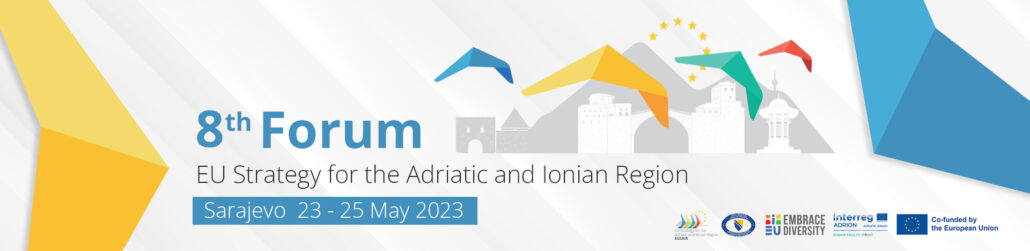 Hotel Holiday, Sarajevo, Bosnia and Herzegovina
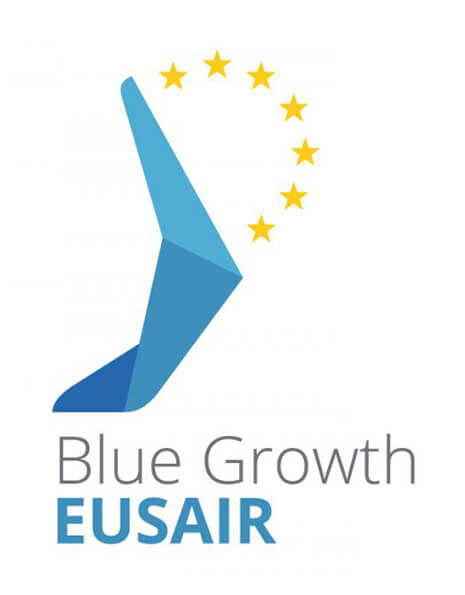 Responding to energy and environmental challenges in the blue economy: insights from CERTH
Chrysovalantis Ketikidis, Dr. Dimitrios Rakopoulos - Center for Research & Technology Hellas (CERTH) Greece
Roadmap elaboration about the certification and physical inspection for the verification of fishing vessels' propulsion engines power, pursuant to Regulation (EC) no. 1224/2009 and Implementing Regulation (EU) no. 404/2011
Study for Directorate of fishing activity and product control, Directorate General of fisheries, Ministry of Rural Development and Food (Greece),
November 2020
Rationale of the study:
Engine power (in kW) of fishing vessels is one of the measures used to control fishing effort and to determine the  fleet  size  of  European  fishing  fleets towards  sustainable  management  of  marine resources.
The Council Regulation (EC) No 1224/2009 and the  Commission  Implementing  Regulation  (EU)  No  404/2011 set  out  the  main responsibilities  of  Member  States (MS)  for  the  monitoring,  certification  and  verification  of engine power of fishing vessels.
All MS have to ensure that the total capacity corresponding to the fishing licenses issued, in GT and kW, shall not be higher than the maximum capacity levels established for each MS, so it is essential that the registered power values are reliable.  
Given the deeply technical nature of this issue, the Greek Competent Authority for fisheries assigned CERTH, as having technical expertise among others in internal combustion engines, to elaborate a Roadmap about the certification and physical inspection for the verification of fishing vessels' propulsion engines power.
3
Scope of the study: Twofold action plan
1. Technical guidelines and details for certifying and verifying fishing vessels’ propulsion engines according to best available technologies and state-of-the-art techniques and based on country’s peculiarities:
Technical description and cost estimation of certification and physical inspections for verification
Review of national and international standards pertaining to these methods and procedures
2. Detailed mapping of the whole landscape of the competent authorities, involved bodies and potential beneficiaries, with detailed description of the action plan of each:
Description of the requirements and procedures of accreditation by the National Accreditation Body of the Certification Bodies that will be entitled to certify and verify the fishing engines
Review of national and international standards pertaining to these accreditation methods and procedures
Delivery of a rigorous roadmap about the steps that the Greek Competent Authority should follow in order to fulfill the national obligation under discussion
Relevance to Blue growth:
CERTH’s know-how on both specialized engine-related technical and regulatory/organizational aspects for engine power certification and verification methods can facilitate fishing capacity ceiling abidance during vessels’ energy transition and capacity reallocation.
4
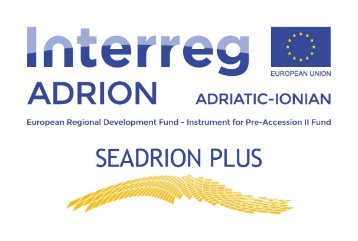 SEADRION

Fostering diffusion of Heating & Cooling technologies using the seawater pump in the Adriatic-Ionian Region
Rationale/Objective:
Following the EU Green Deal initiative, and in order to achieve the decarbonisation of Europe’s industry, heat pumps will play a key part in making Europe climate-neutral in the future. In this context, heating and cooling of buildings can be significantly reduced with technologies, which use renewable energy sources and have high efficiency. 
Τhe SEADRION project aims to support the development of a regional innovation system for the Adriatic-Ionian area with the installation of 3 renewable energy facilities in public buildings located in Greece (Alexandroupolis) and the western and south part of Adriatic Croatia (Crikvenica and Dubrovnik). These facilities are seawater heat pumps, an innovative system that uses the thermal energy contained in a reservoir (sea) to achieve the cooling and thermal energy in the buildings which are close to the sea. 
The main objective of the SEADRION is to identify benefits and barriers associated with the use of this technology and to find a system solution designed to improve the use of the seawater heat pump (SWHP) technology and to make the building's energy self-sufficient and independent of fossil fuels. 
The main outputs of the SEADRION project are transnational seawater heat pump network
to support sustainable development in ADRION region, science and technology cooperation between research institutions and enterprises,
to enhance the innovation capacity of the heat pump sector to enhance their innovation skills, capacities and competencies and common strategy to enhance the use of seawater heat pump based heating and cooling in ADRION region.
5
Pilot plant implementation in Greece
Scope
Mid-2014 the Commission launched the EU strategy for the Adriatic and Ionian region (EUSAIR). It mainly revolves around the opportunities of the maritime economy – Blue Growth, land-sea transport, energy connectivity, protecting the marine environment and sustainable tourism- sectors that are bound to play a crucial role in creating jobs and boosting economic growth in the region.
“Blue Growth” is one of the pillars elaborated in the Seadrion Blue Growth Strategy, some of which are the objectives to promote research, innovation and business opportunities in blue economy sectors, by facilitating the brain circulation between research and business communities and increasing their networking and clustering capacity as well as to improve sea basin governance, by enhancing administrative and institutional capacities in the area of maritime governance and services.
Based on difficulties encountered during the implementation of the SEADRION project, many recommendations have been proposed for further progress and understanding of the EU strategy for the Adriatic-Ionian region, and thus the Blue Growth pillar, such as developing awareness and capacities through e.g. knowledge sharing platforms, building bridges and collaborations with and among involved stakeholders, etc.
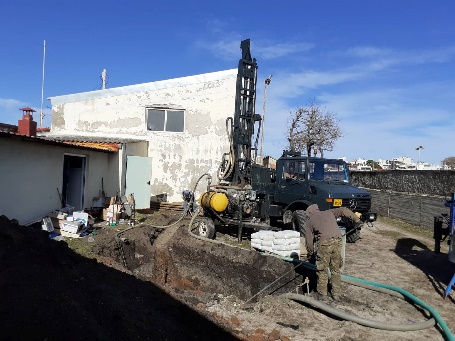 Grouting works and sensors’ installation in extraction (above) and rejection boreholes (below)
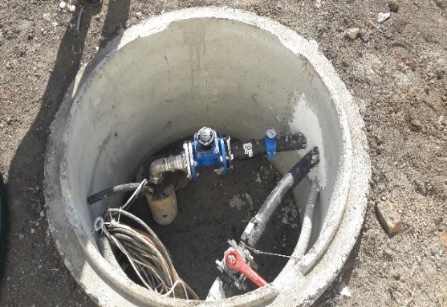 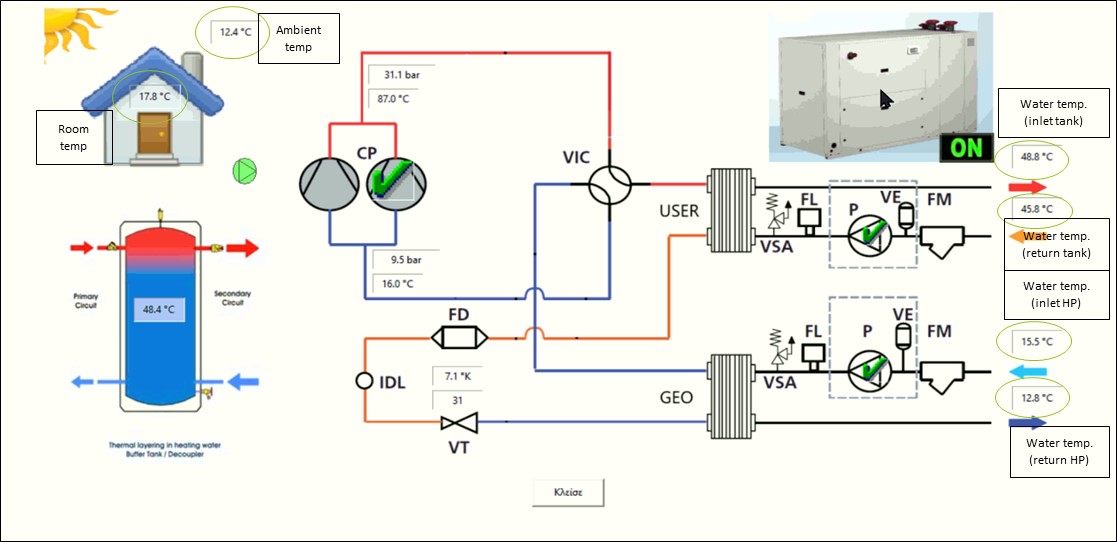 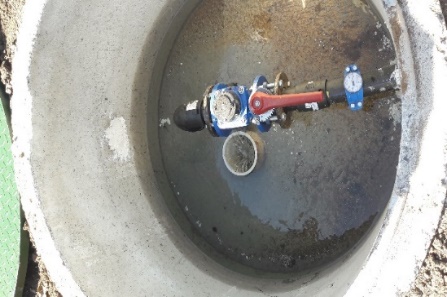 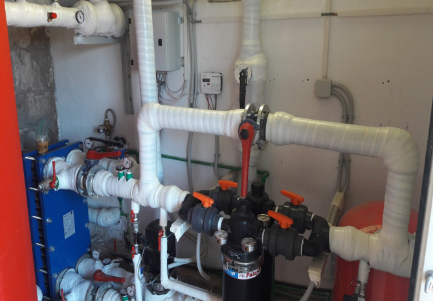 Heat exchanger, filters and circulation pump (primary loop)
6
Blue Growth Strategy for Ionian Adriatic Region
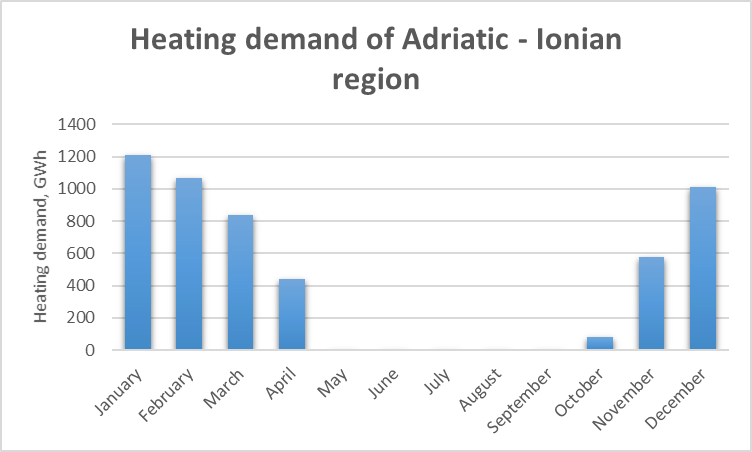 The document elaborates the potential of seawater heat pumps as part of the Blue Growth pillar and identifies areas (access to finance, technological infrastructure, labour market and employment, awareness and knowledge, cooperation among stakeholders, legal framework) where there is potential for increased Blue Growth, including obstacles that may be encountered as well as possible interventions to solve them.
Estimated heating demand of public buildings and hotels in Adriatic – Ionian region per month
Relevance to Blue growth:
Seawater heat pumps are not considered Blue Growth although they use a renewable energy source (seawater) as a heat source, however, the current technology of seawater heat pumps is mature and advanced enough to be included in it and contribute to it in various areas from local employment, stakeholder cooperation, education and training to energy efficiency, environmental protection and life quality.
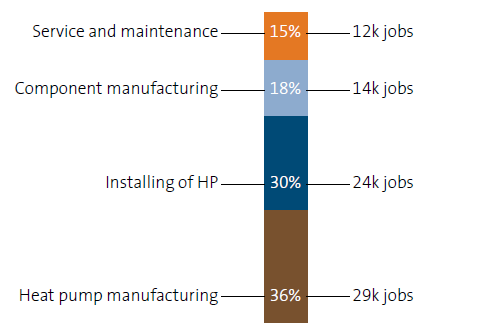 Employment in the heat pump sector 2019
7
Thank you for your attention!
8